동안성 휴게소
입점 제안서
동안성 휴게소
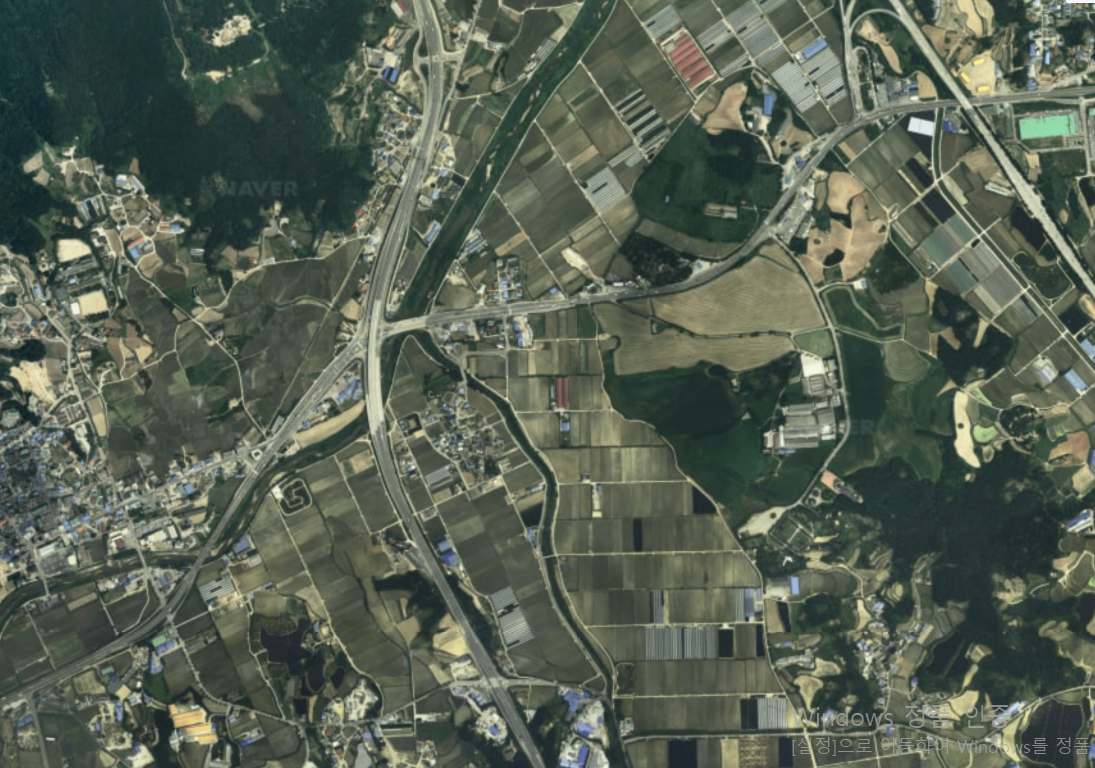 백암
일죽 ic
동안성 휴게소
진천
동안성 휴게소
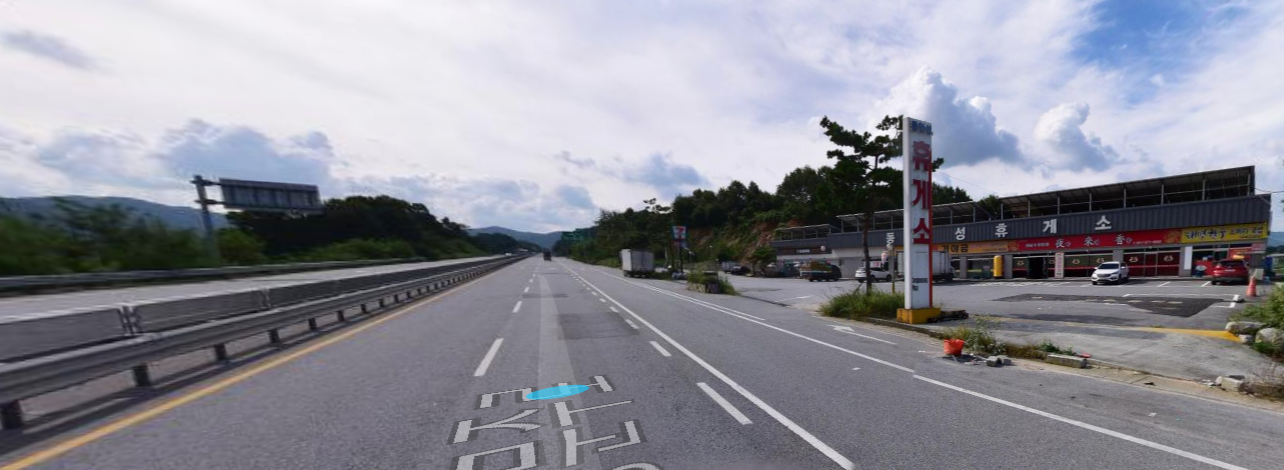 동안성 휴게소는

백암에서 진천으로 이동하는 17번국도(송문주로)상의 유일한 휴게소 입니다.

휴게소의 특성상 코로나에도 많은 타격이 없었습니다.

추후 sk하이닉스 용인 공장과 안성종합산업단지가 생겨날 경우 현재의 이동량의 약 2배 이상늘어 날 것으로 예상이 됩니다.
입점 제안 82 m2 (실평수 약 27평)
3개월 서비스 임대기간 제공
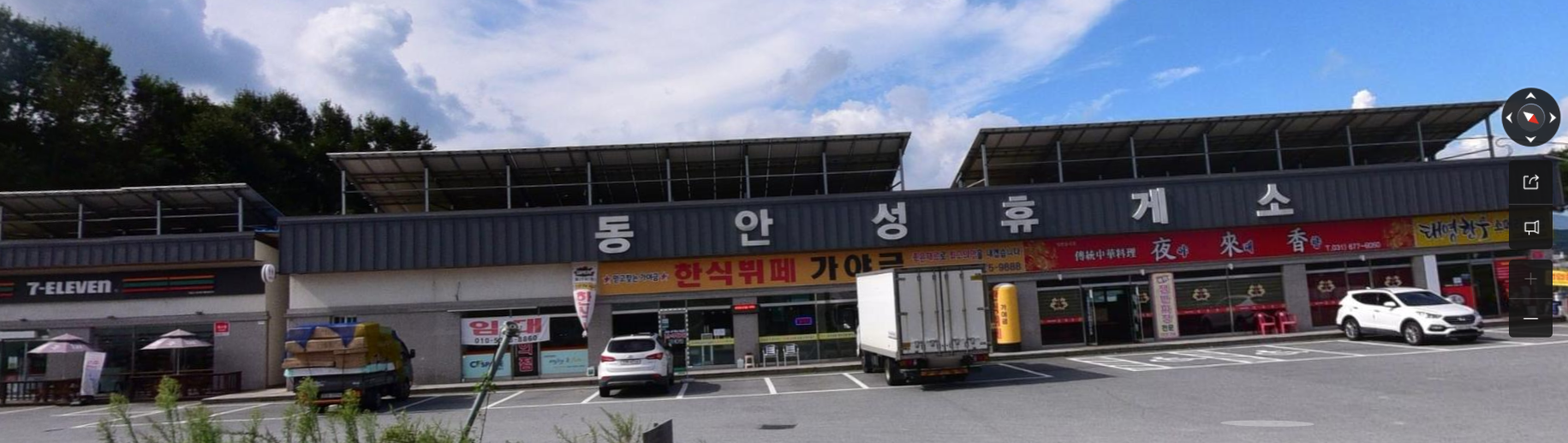 입점 제안 82 m2
 (실평수 약 27평)
입점 제안 82 m2 (실평수 약 27평) / 상담전화 010-5446-1027

3개월 서비스 임대기간 제공

*부동산 주소: 경기도 안성시 죽산면 장원리 223-4 동안성휴게소 104호

*임대 금액/시설권리금: 보증금 1000만 / 월세 : 100 만원 / 시설권리금 : 무 , 無 / 괸리비 : 입주민들과 협의 하여 관리

*간략한 위치: 중부고속도로 일죽 ic 에서 3분 거리 이며 백암에서 진천으로 이동하는 송문주로에 유일하게 위치한 동안성              휴게소 내부의 점포 입니다.

또한 휴게소 화장실로 통하는 길목에 있는 점포로 가장 유동인구가 많은 지역입니다.
입점 제안 160 m2 (실평수 약 50평)
3개월 서비스 임대기간 제공
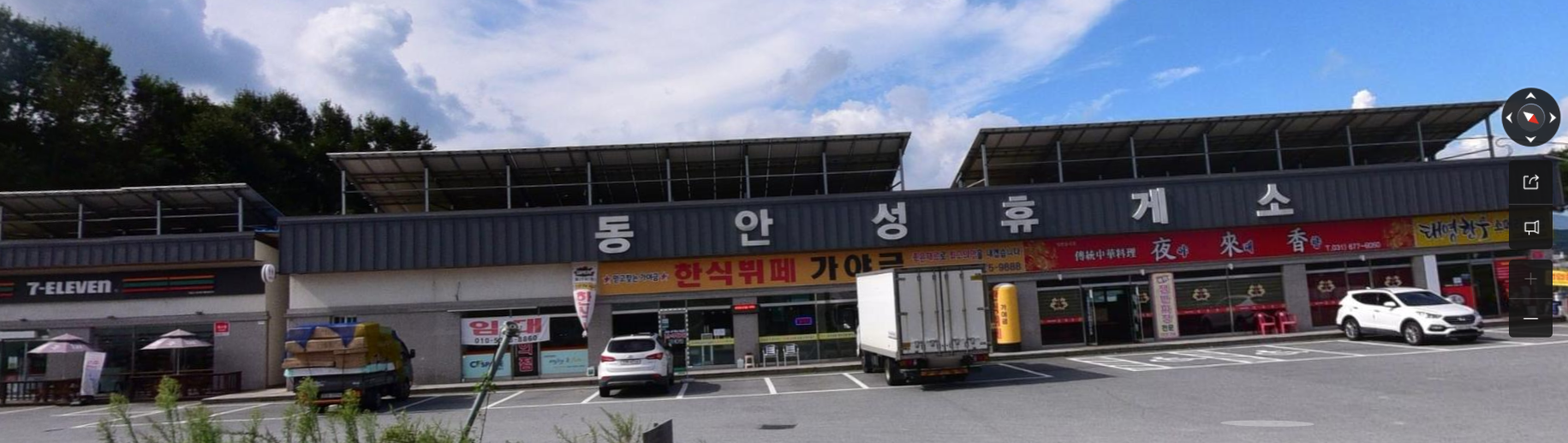 입점 제안 160 m2
 (실평수 약 50평)
입점 제안 160 m2 (실평수 약 50평) / 상담전화 010-5446-1027

3개월 서비스 임대기간 제공

*부동산 주소: 경기도 안성시 죽산면 장원리 223-4 동안성휴게소 102호

*임대 금액/시설권리금: 보증금 2000만 / 월세 : 200 만원 / 시설권리금 : 무 , 無 / 괸리비 : 입주민들과 협의 하여 관리

*간략한 위치: 중부고속도로 일죽 ic 에서 3분 거리 이며 백암에서 진천으로 이동하는 송문주로에 유일하게 위치한 동안성              휴게소 내부의 점포 입니다.

또한 점포내부에 살림방이 구성되어 여러 용도로 사용이 가능합니다.
감사합니다.

010-5446-1027

연락부탁 드립니다